HOUSING  RECONSTRUCTION  AWARAN PROJECT
presentation
SFD Grants
SFD Grant	Housing  Reconstruction Phase-II
Inauguration  ceremony
Cheque Distribution
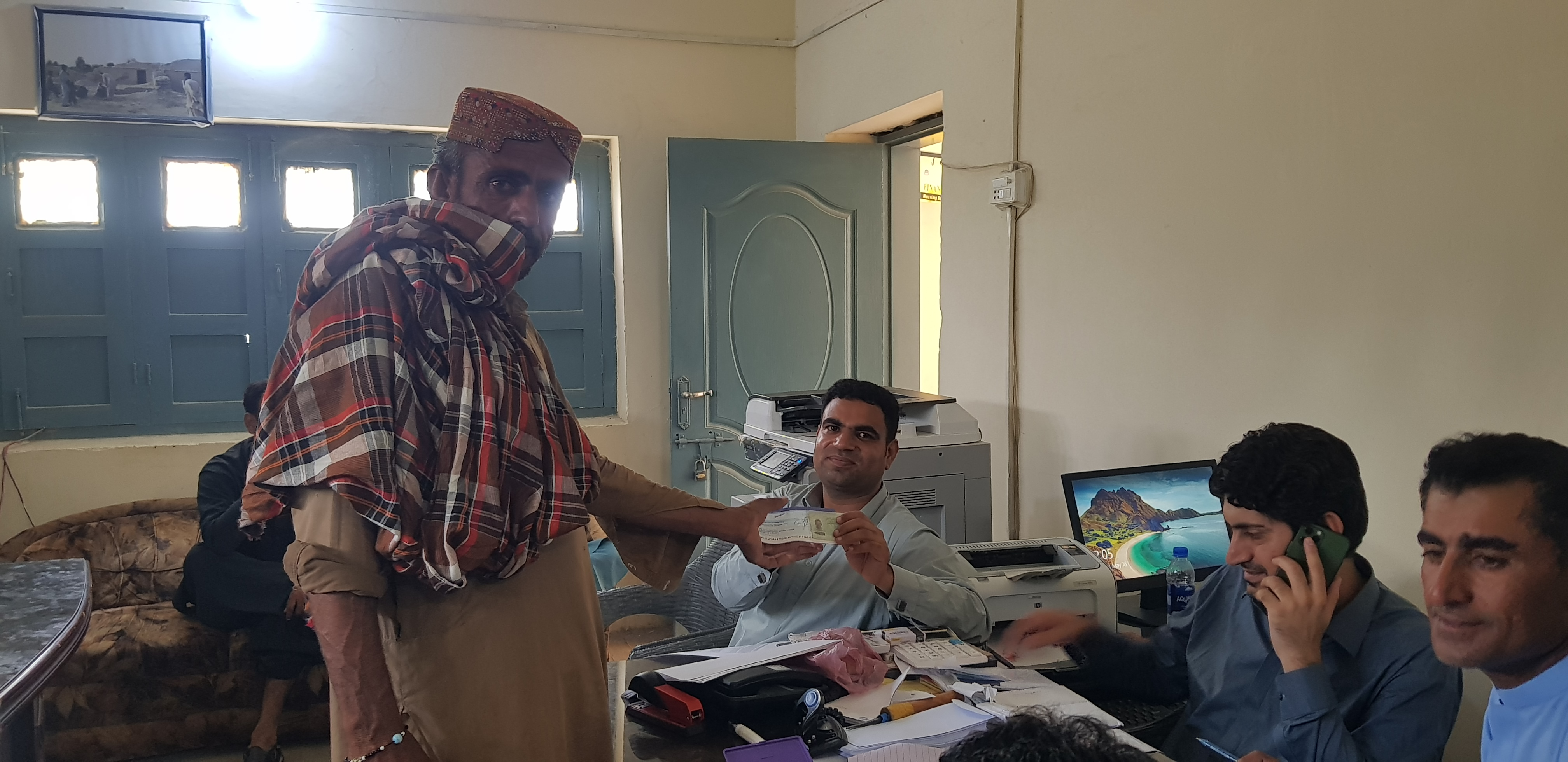 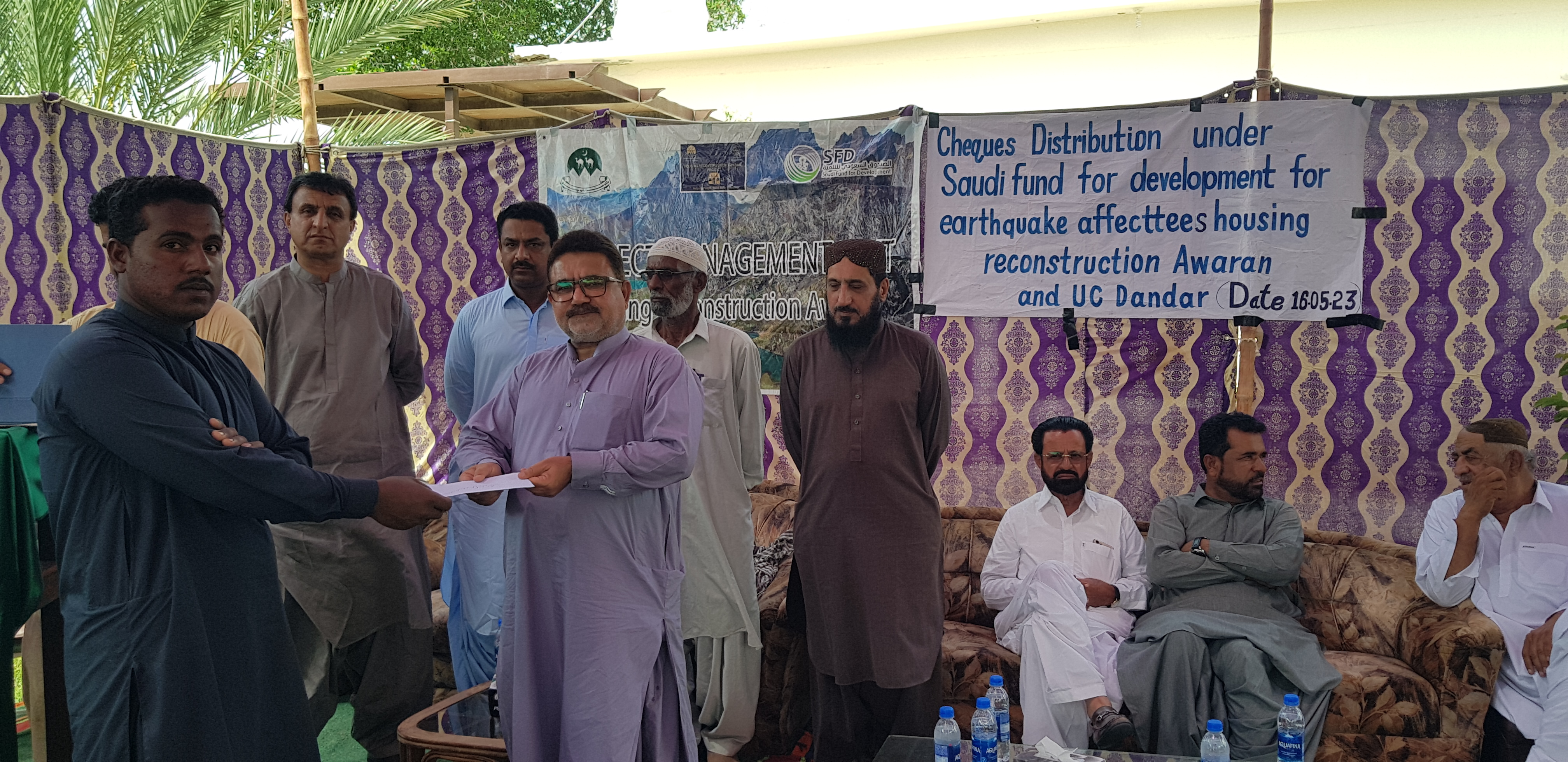 SFD Grant  Physical Progress
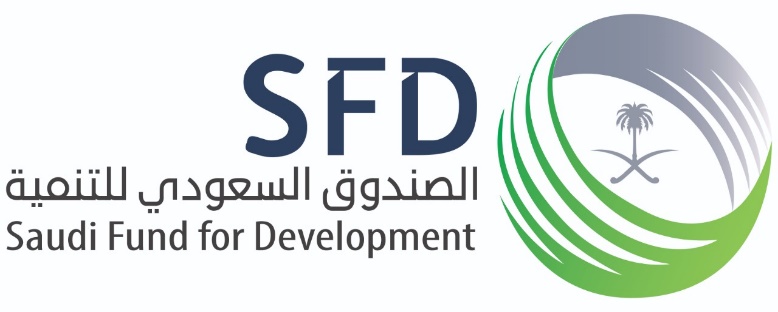 Completed Houses  From SFD Grant
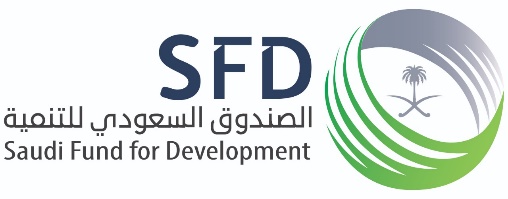 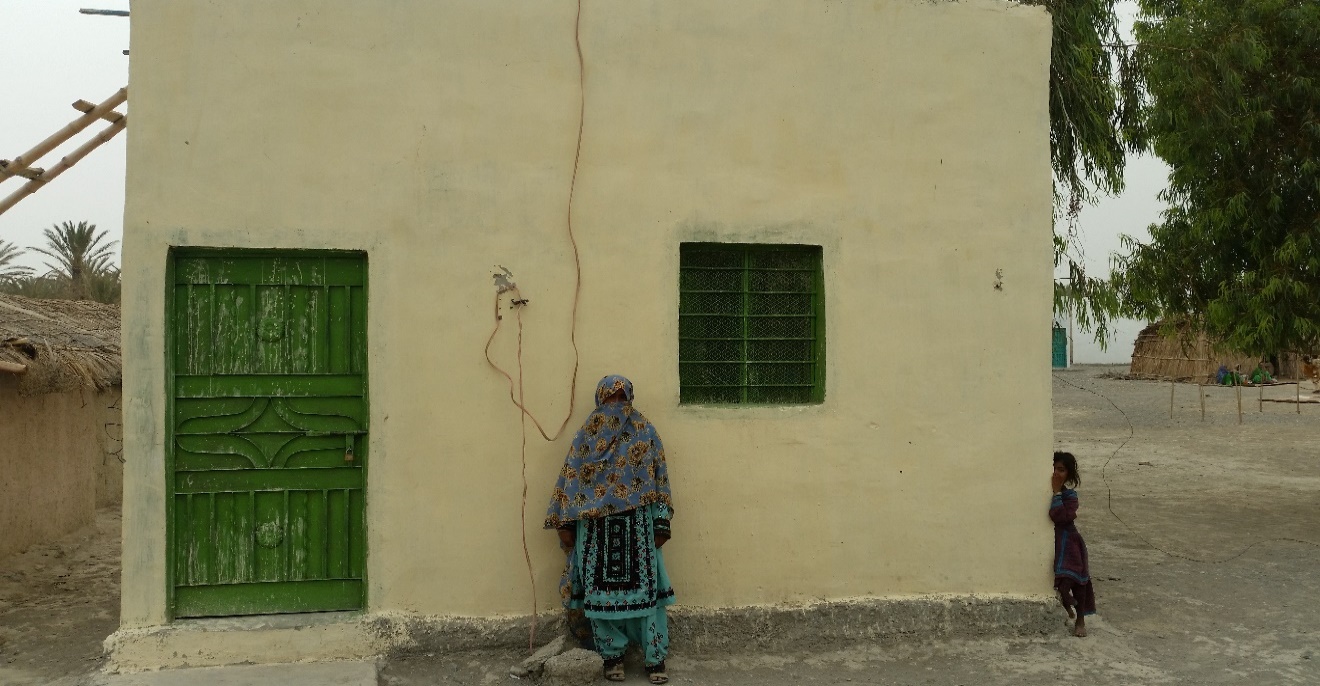 HRA Completed Houses
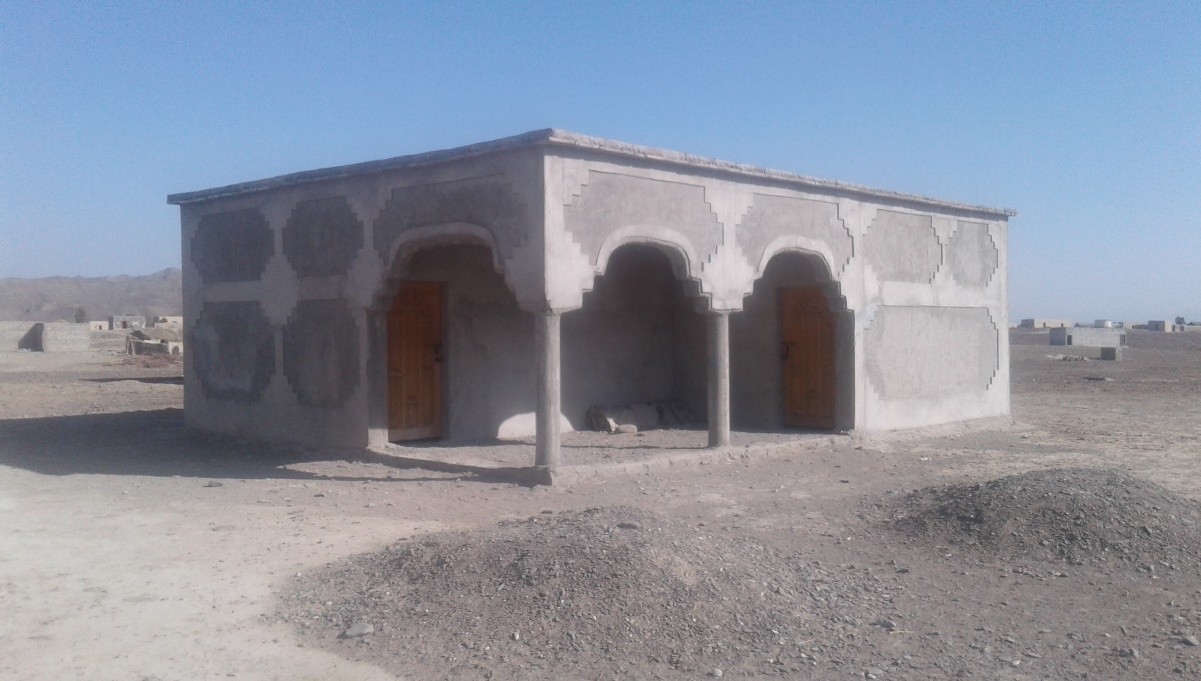 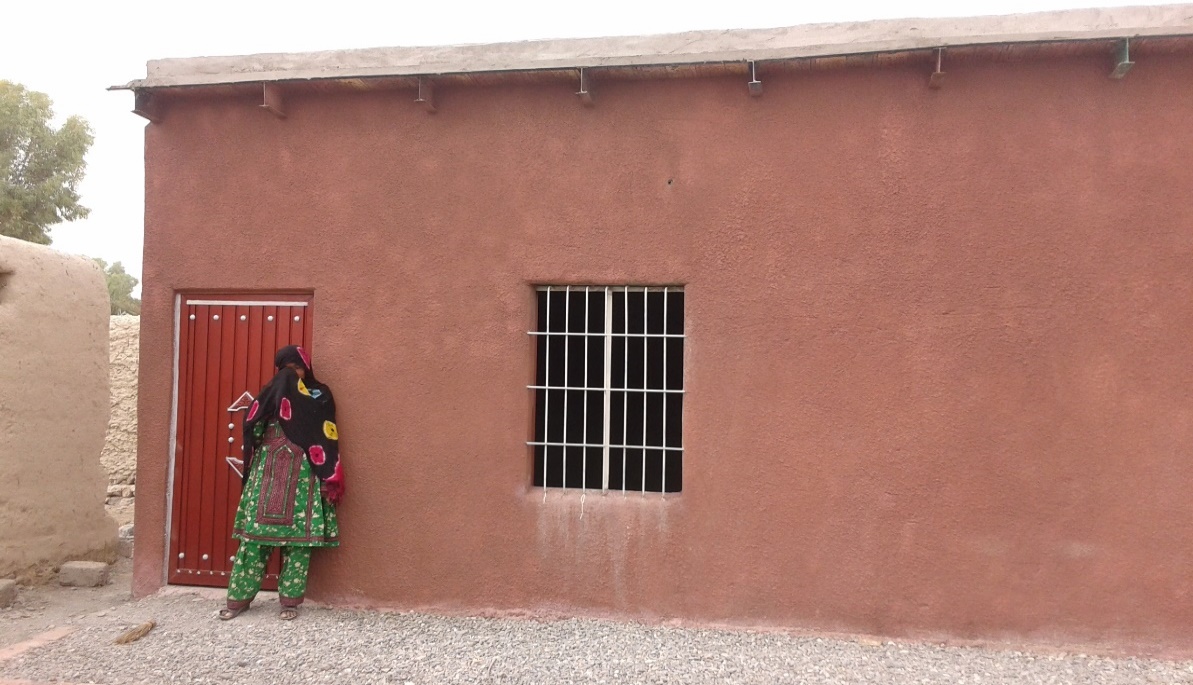 HRA Completed Houses
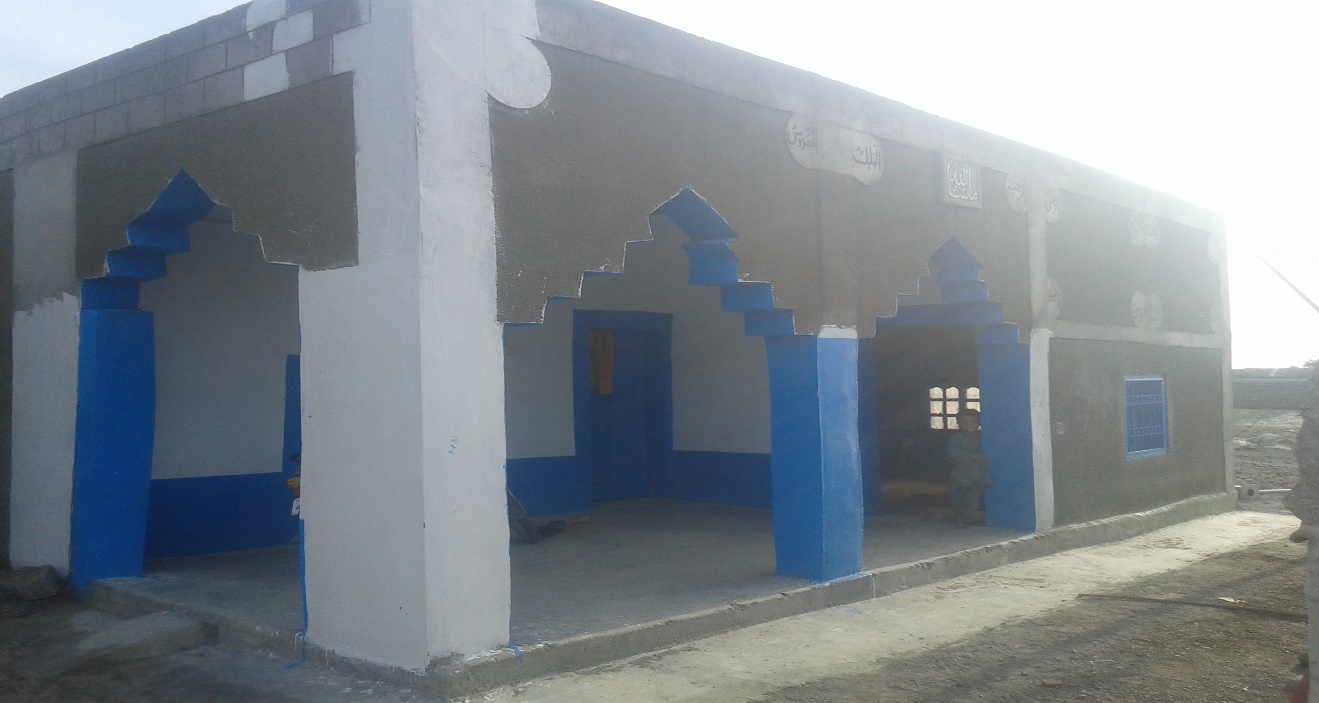 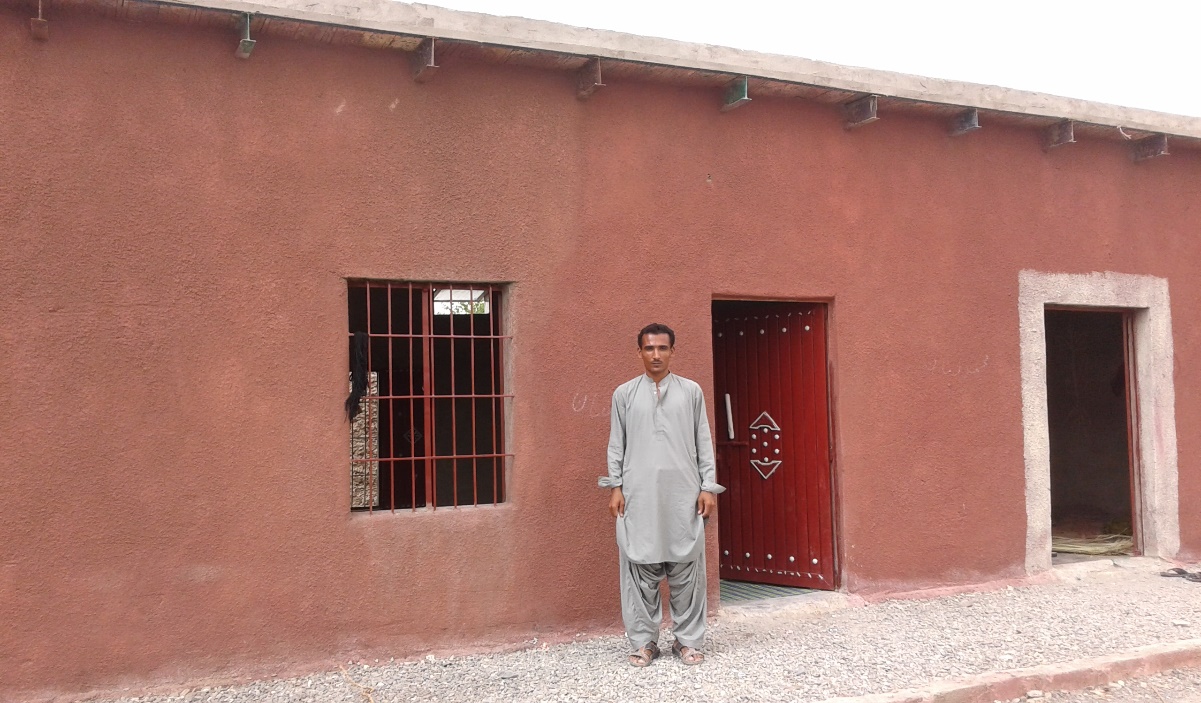 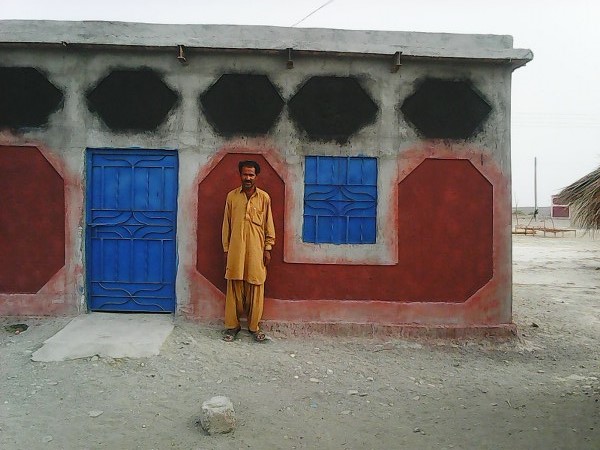 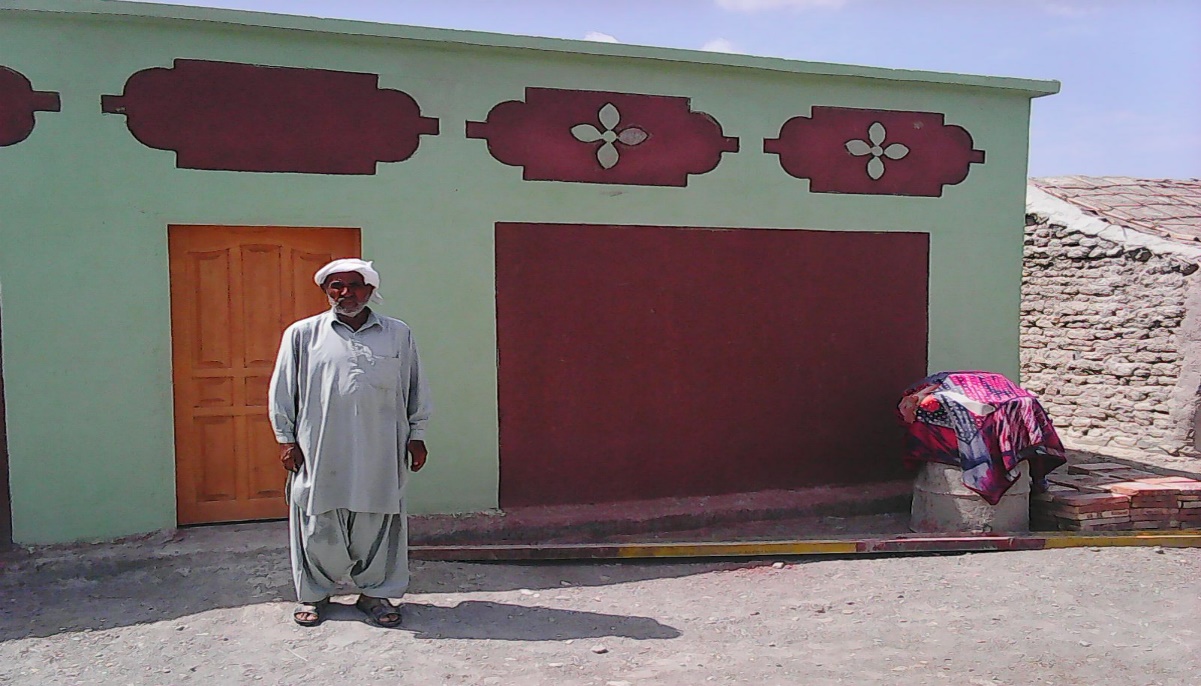 Door band 2nd level
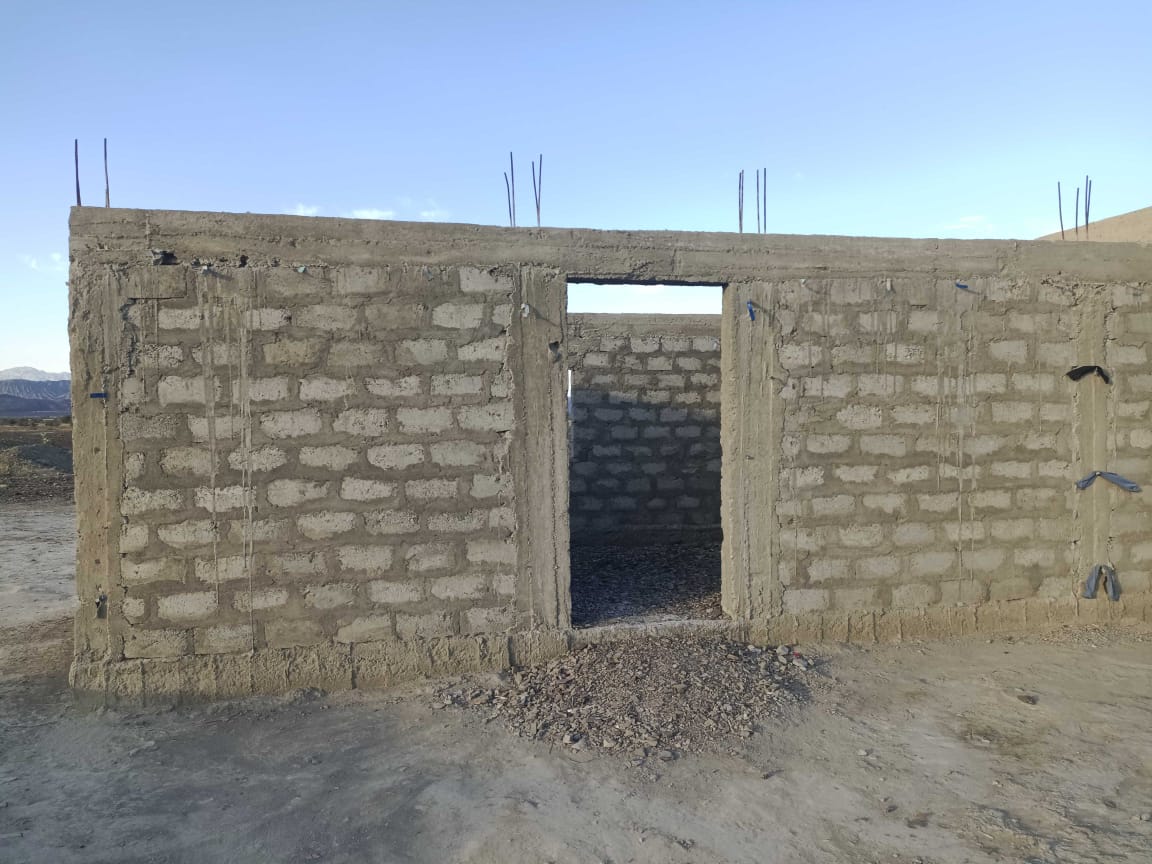 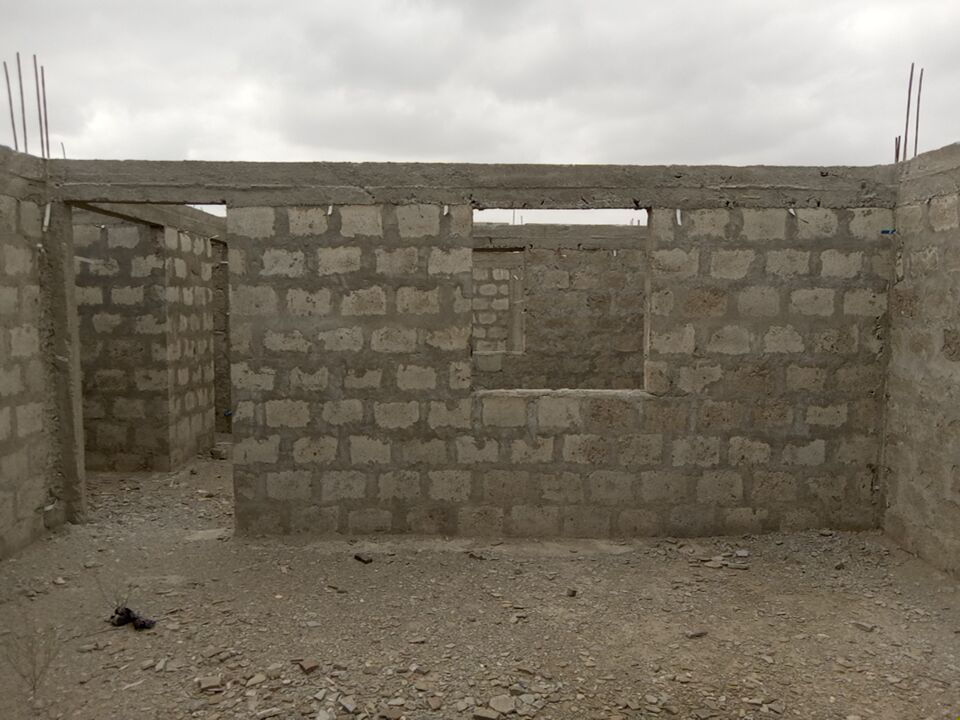 Roof band 3rd level
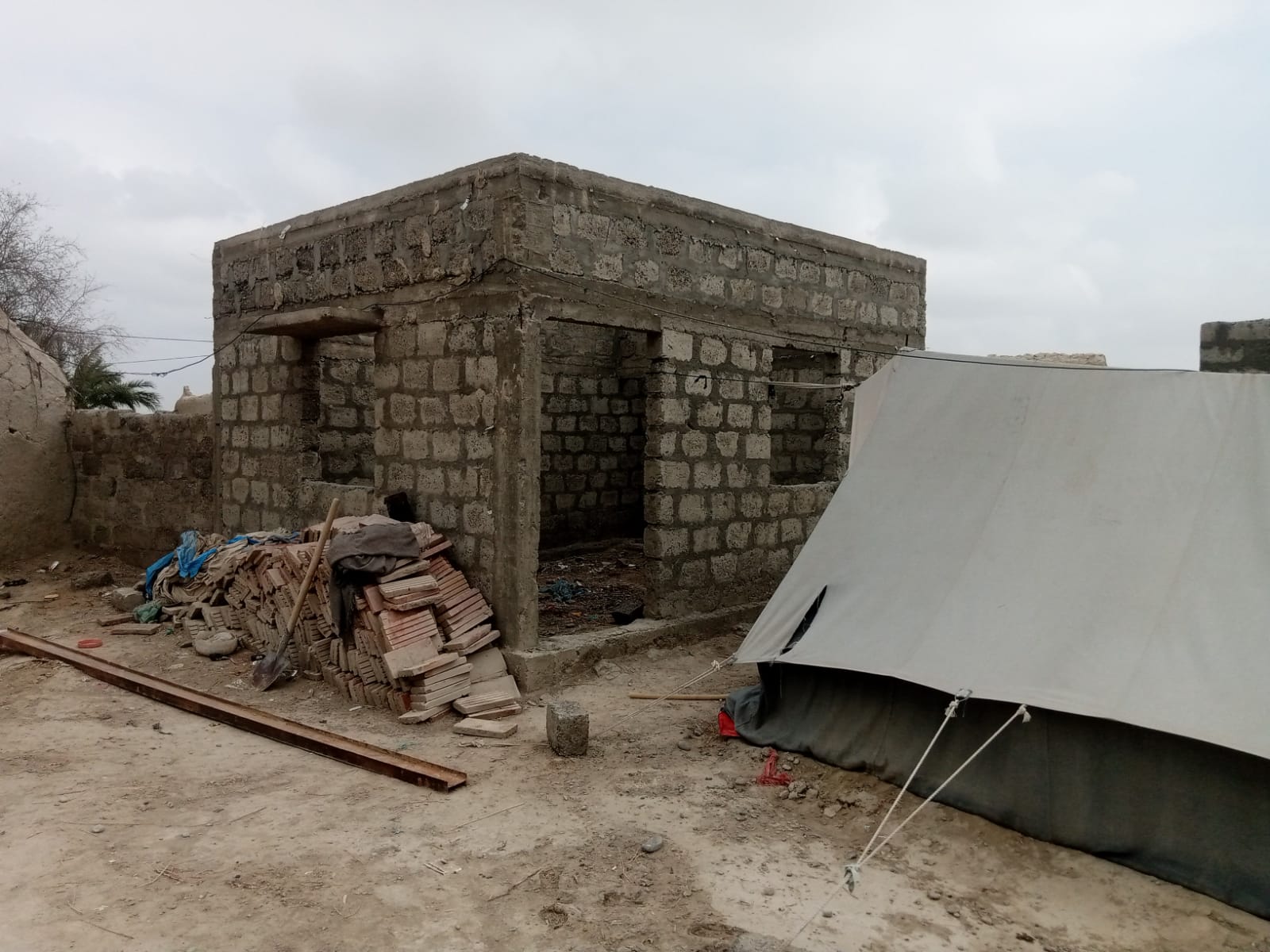 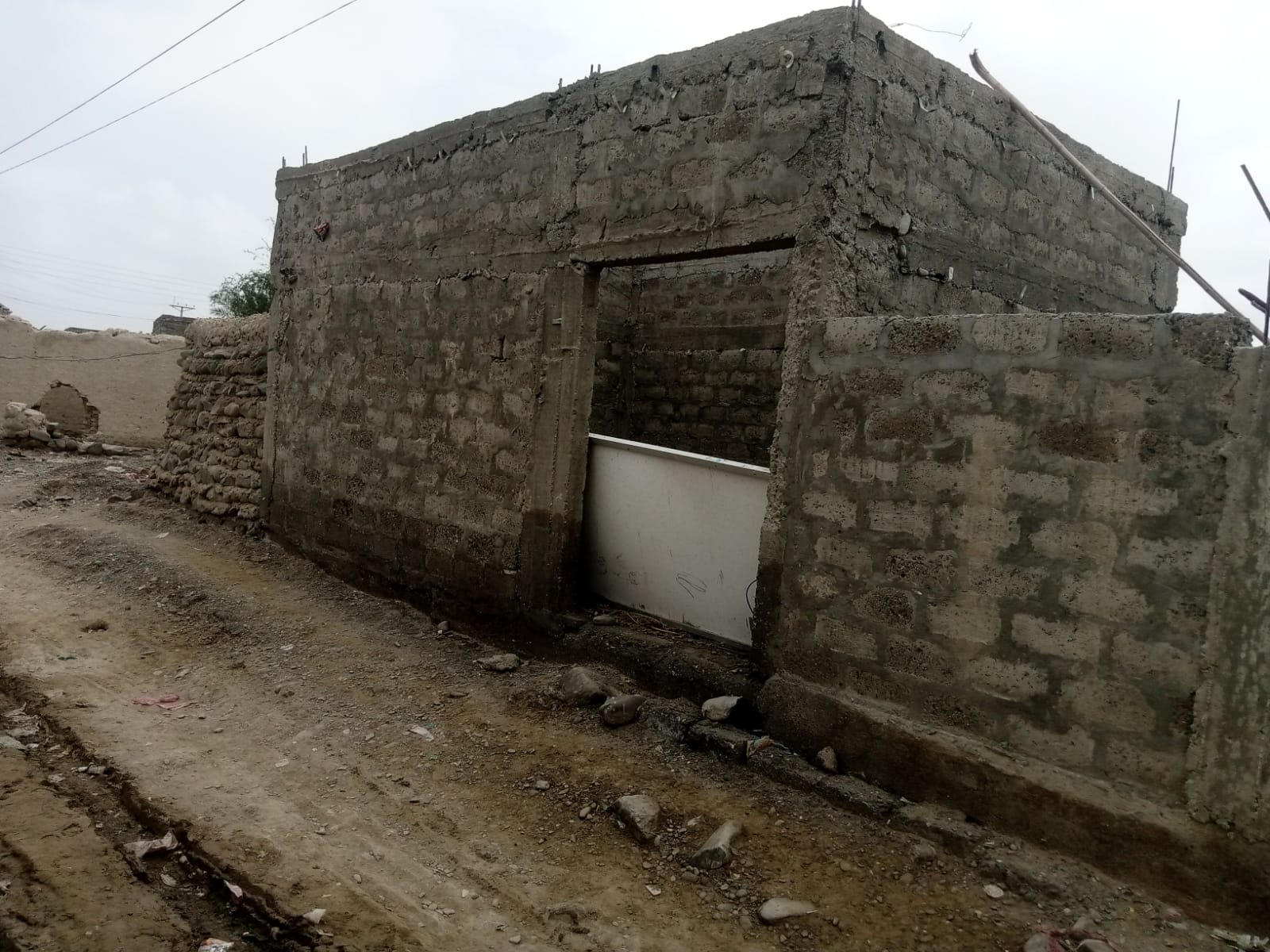 Completed  4th & final level
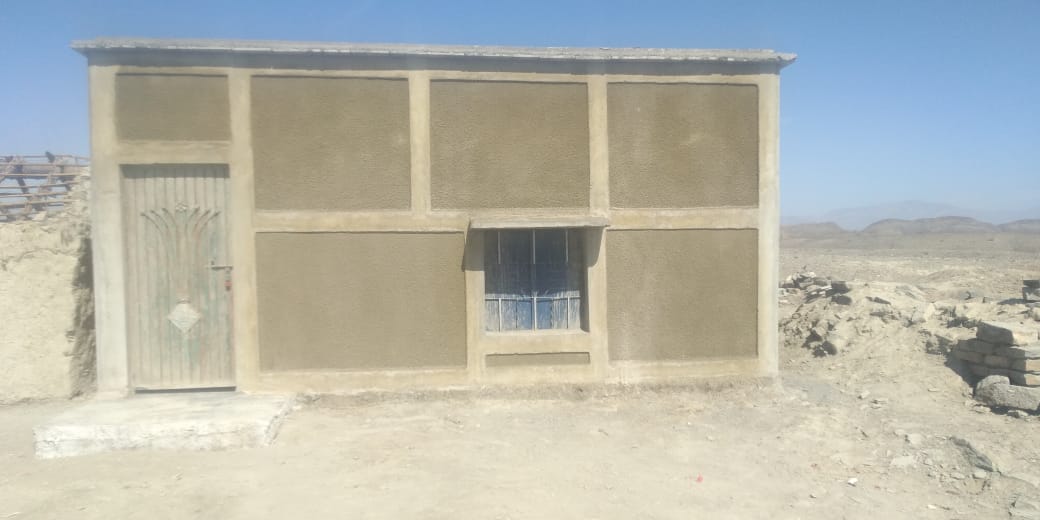 Completed  4th & final level
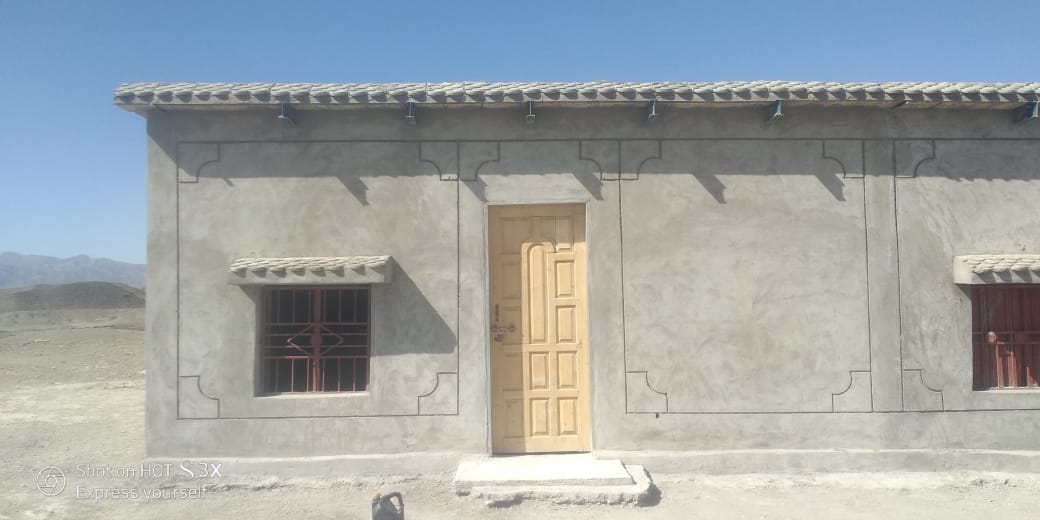 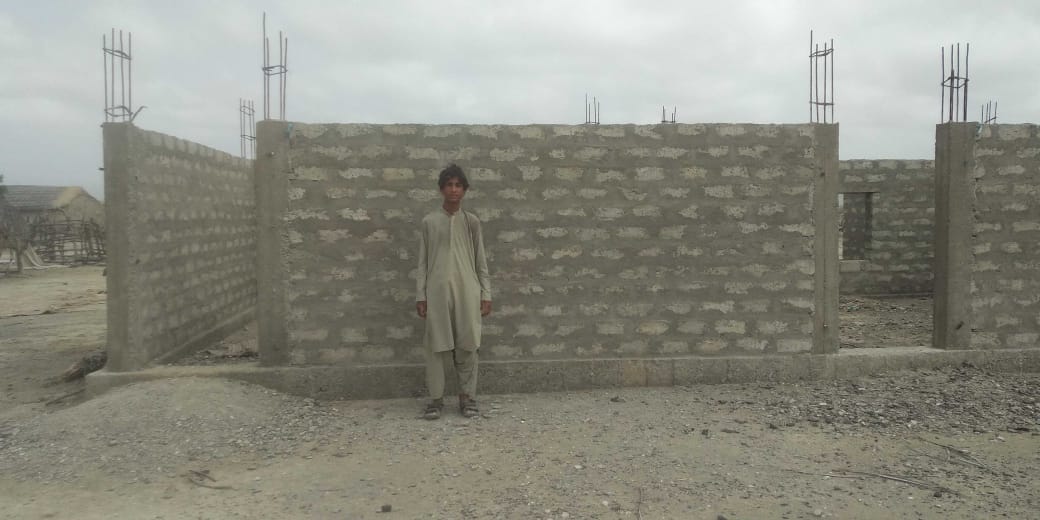 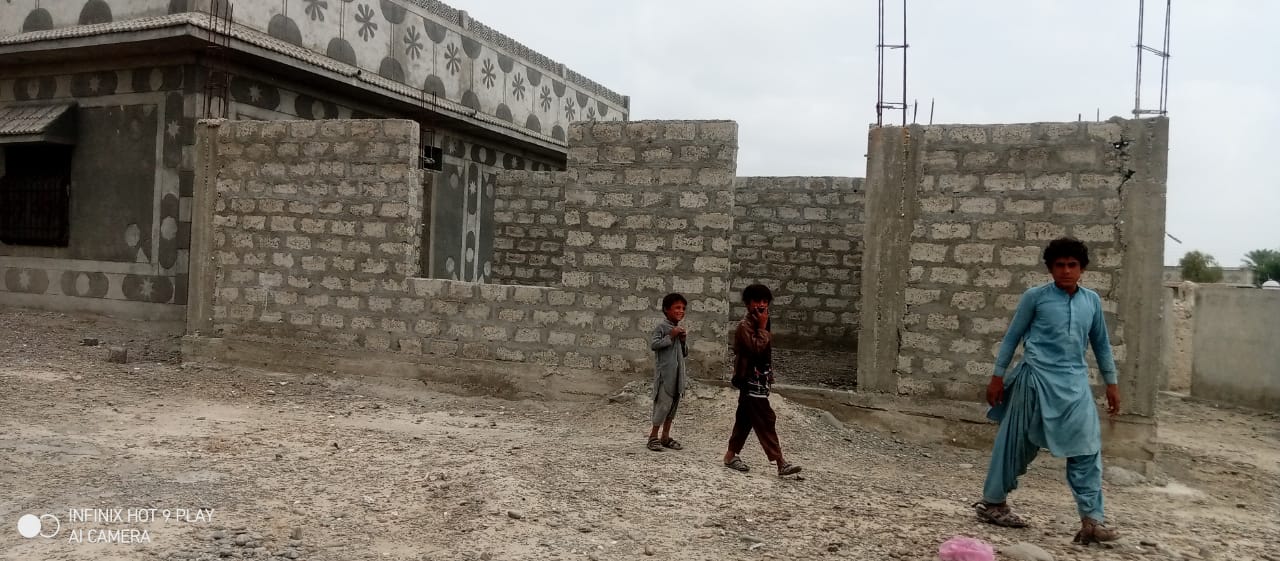 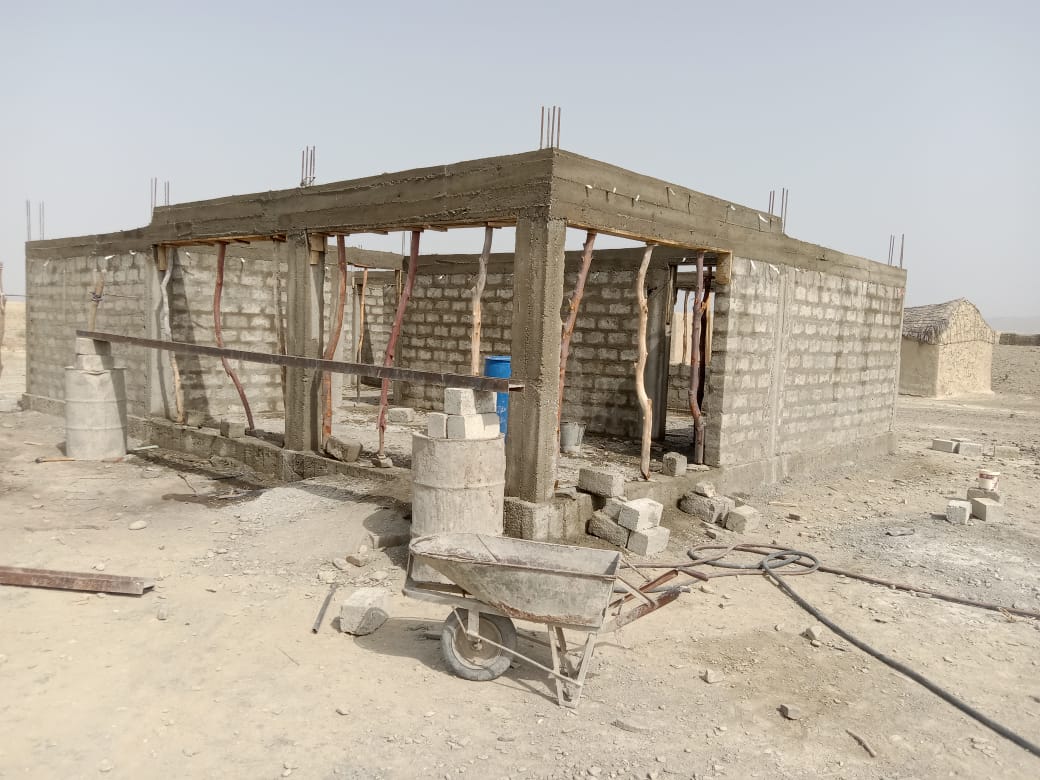 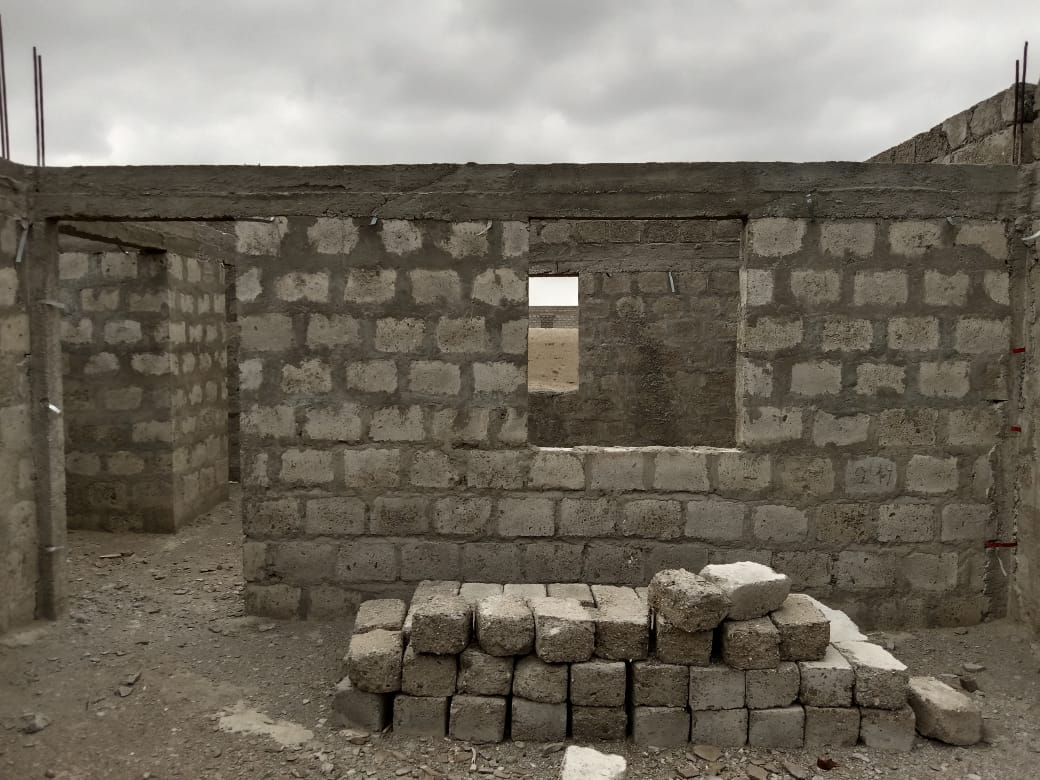 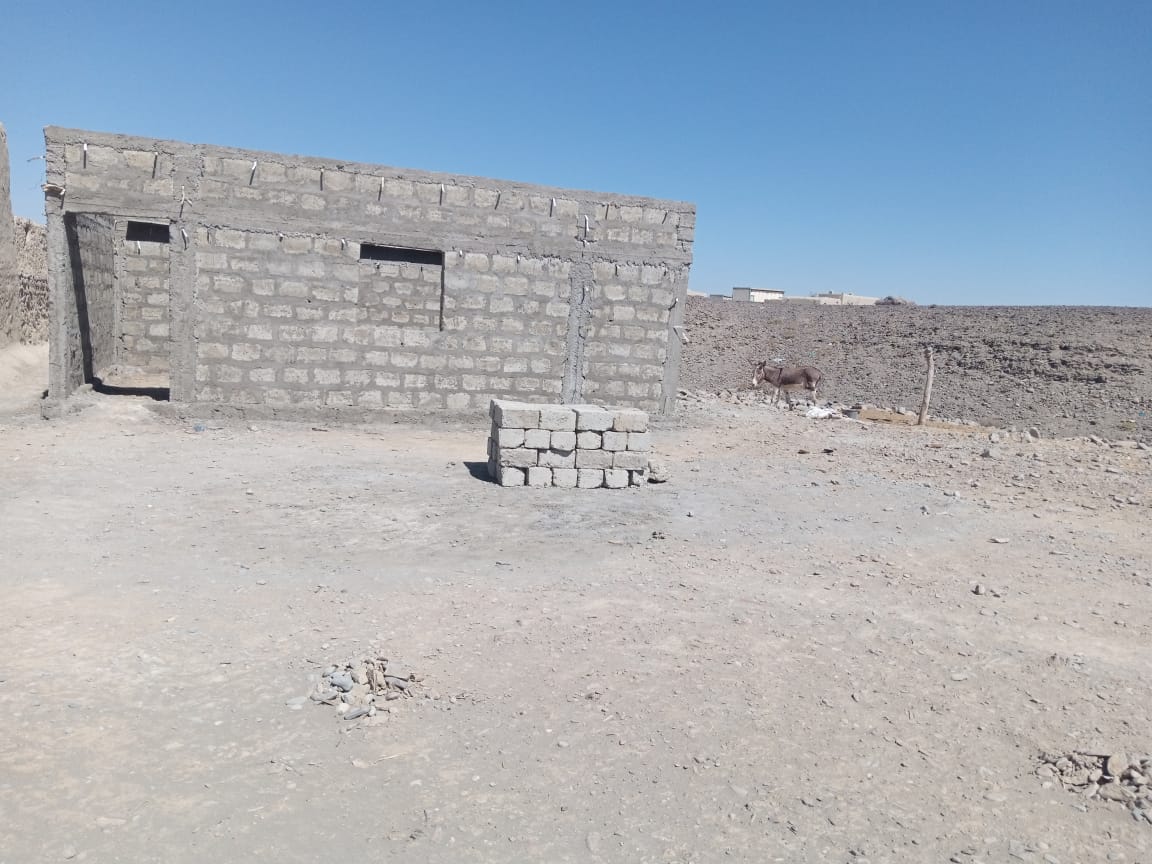 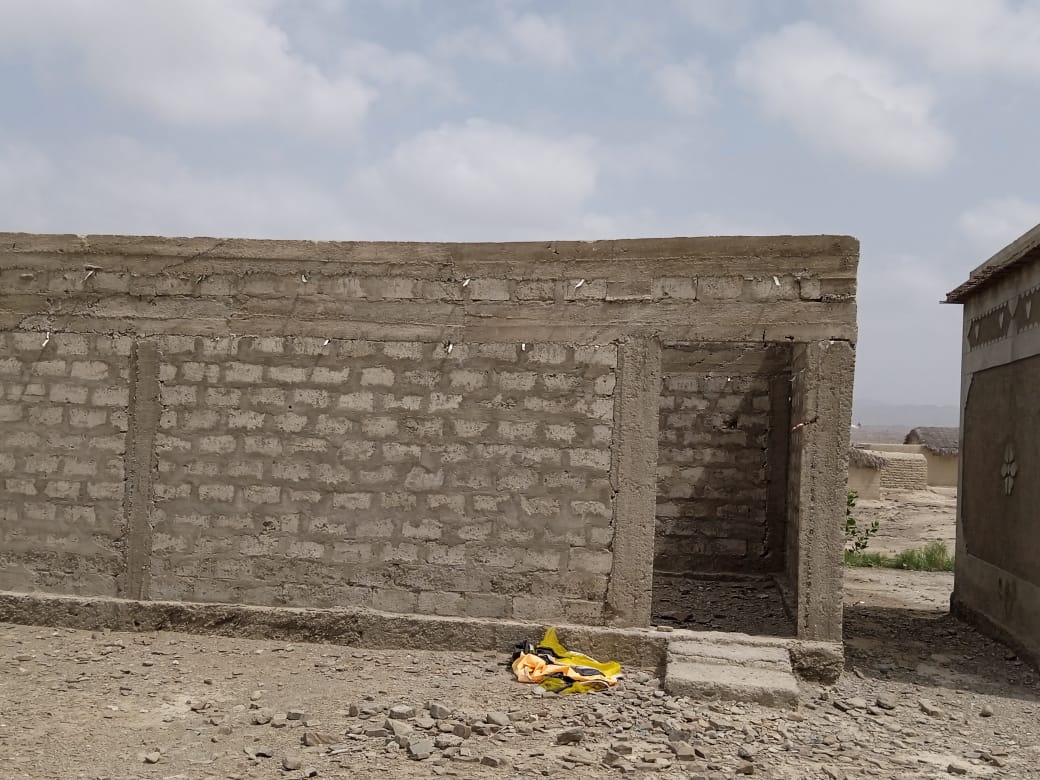 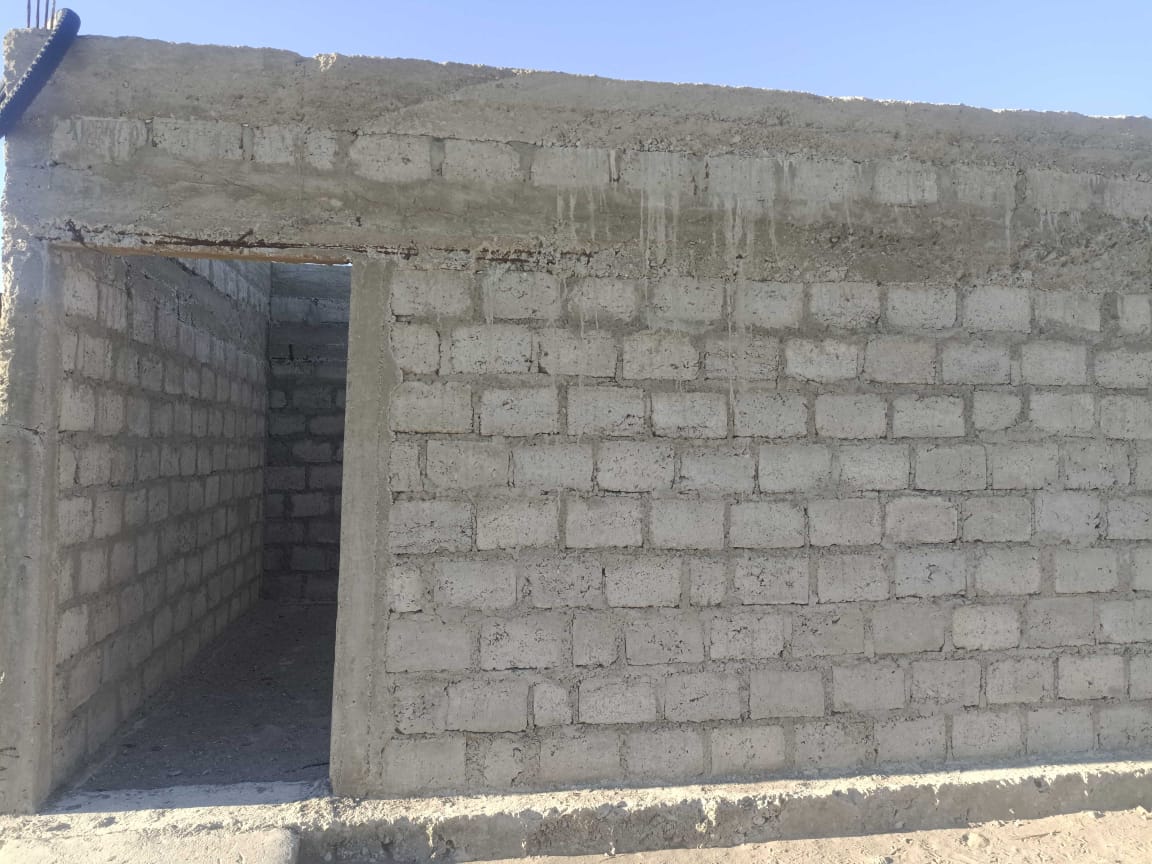 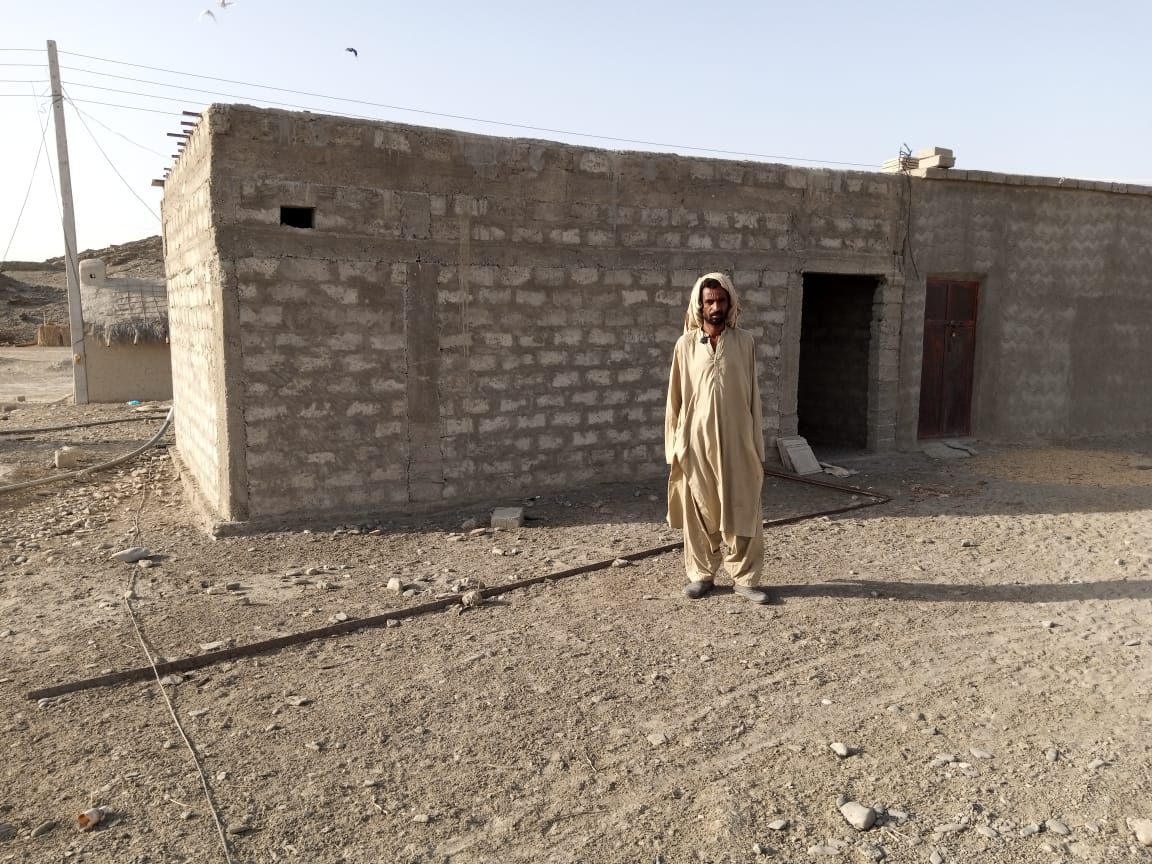 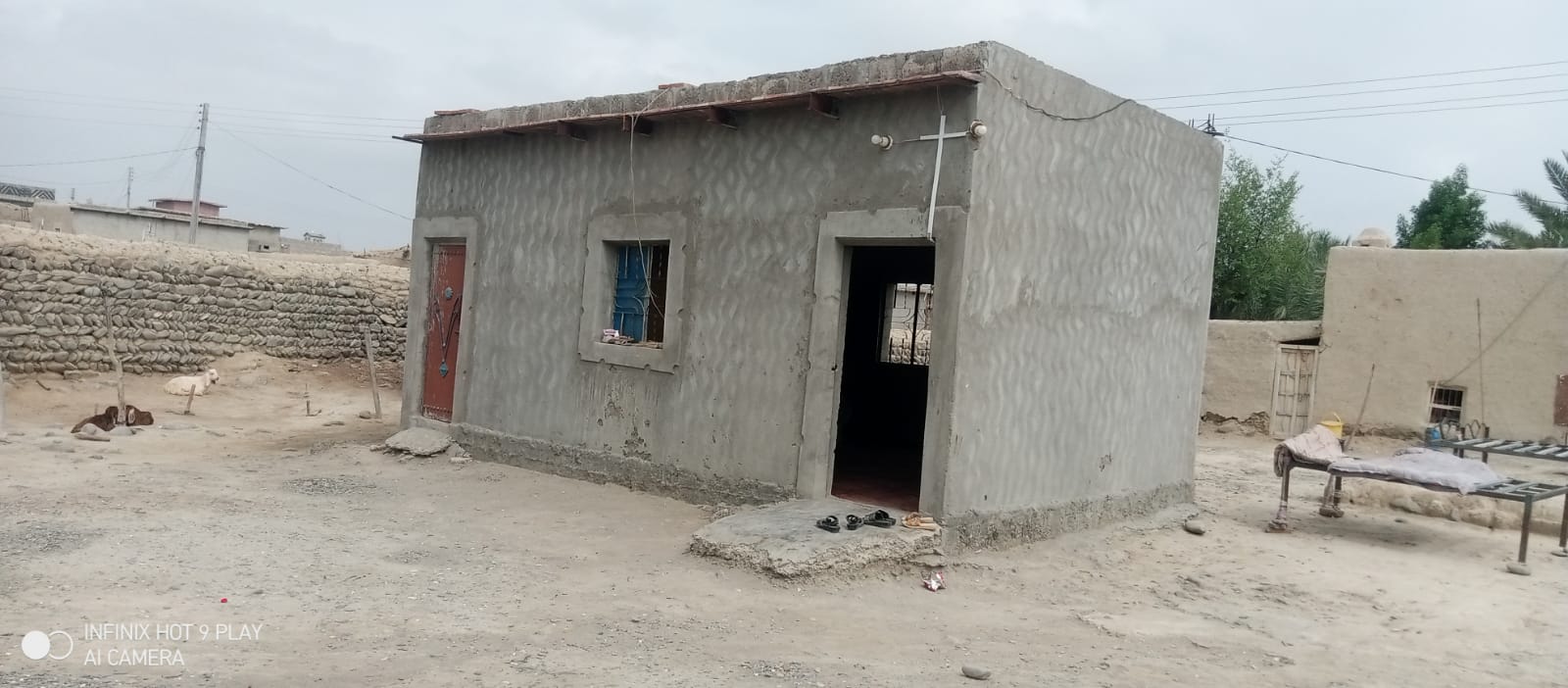 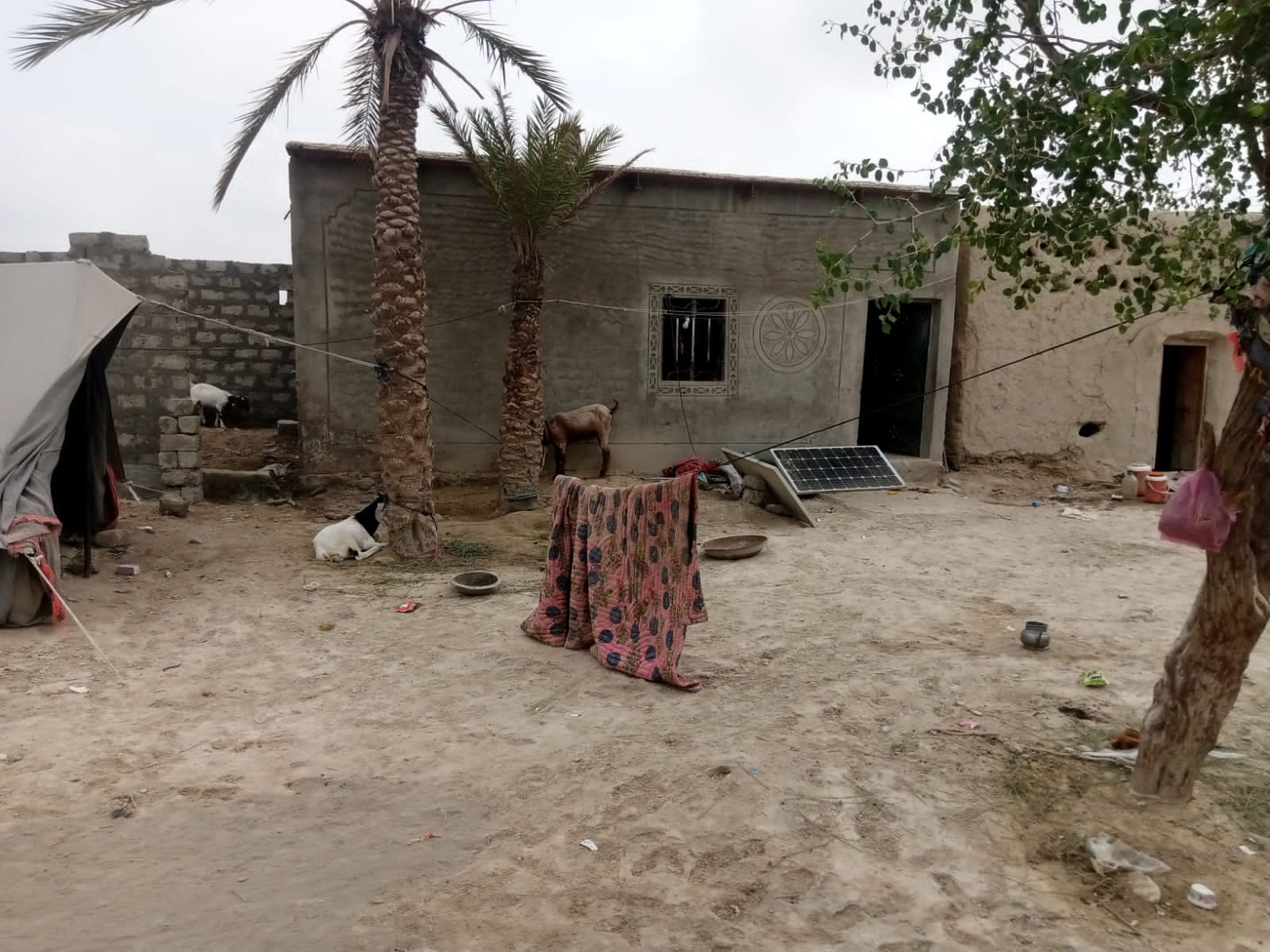